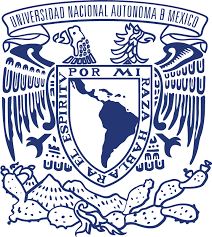 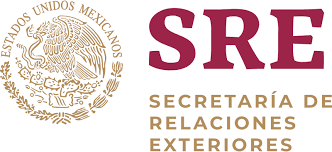 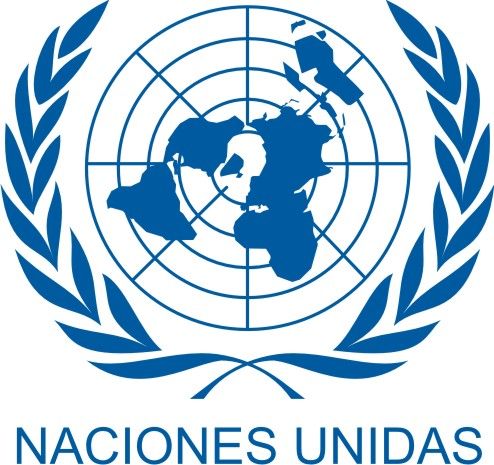 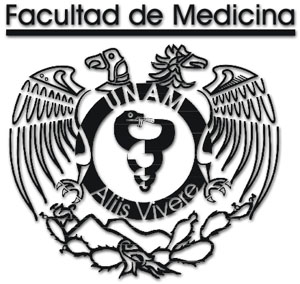 “La Salud en la Asamblea General de la ONU: Cobertura Universal, Drogas y Salud Reproductiva”
Juan Ramón de la Fuente
Academia Nacional de Medicina
Febrero 26, 2020
74 Asamblea General / ONU
Declaración Política
Cobertura Universal de Salud
El derecho a una salud física y mental
Alinear programas con la Agenda 2030: “No dejar a nadie atrás”
Temas prioritarios: 
Eliminar VIH/SIDA, Tuberculosis, Paludismo, 
Resistencia antimicrobiana, Hepatitis
Sistemas de salud funcionales, transparentes, resilientes, sostenibles
Rescatar a la Atención Primaria como fundamento de cualquier sistema de salud sostenible (ratificar Alma-Ata y Astana)
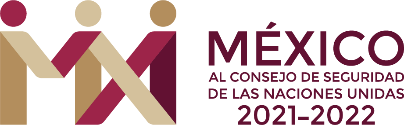 74 Asamblea General ONU / Salud
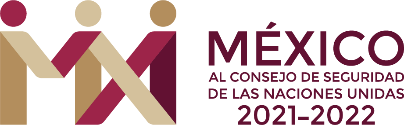 74 Asamblea General ONU / Salud
Déficit de 18 millones de trabajadores de la salud en el mundo
Equidad de género: salud de las mujeres y de las niñas
Atención en la tercera edad: cuidados paliativos
Enfermedades prioritarias:     cardiovasculares 
cáncer 
diabetes 
hepatitis 
respiratorias crónicas
Prevención: suicidio
Rehabilitación: 15% de la población mundial desatendida
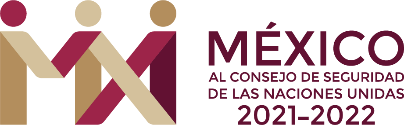 74 Asamblea General ONU / Salud
Para prevenir 97 millones de muertes prematuras en 2030, la inversión en salud debe aumentar 3.9 trillones de US dls. (equivalente al 1% del PIB en los países en desarrollo)
Incorporar servicios de medicina tradicional
La OMS continuará con su Foro de Precios Justos: transparencia a lo largo de la cadena productiva, incluidas alianzas con el sector privado y la academia
Crear 40 millones de nuevos empleos en el Sector para 2030
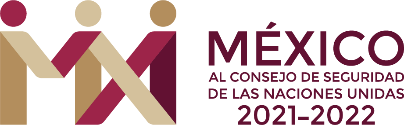 74 Asamblea General ONU / Salud
Protección de datos personales y empoderamiento de pacientes, a través de herramientas digitales para que manejen su propia información
Art. 68. Garantizar acceso a los servicios de salud sexual y reproductiva y los derechos que conlleva, de conformidad con el Programa de Acción de la Conferencia Internacional sobre Población y Desarrollo de Beijing
Art. 71. Atender las necesidades y vulnerabilidades de los migrantes, refugiados, desplazados internos y grupos originarios
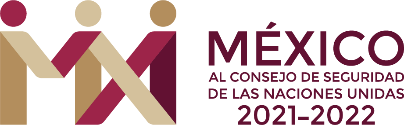 74 Asamblea General ONU / SaludCompromisos
Revisar avances en 2023
Conmemorar el 12 de diciembre de cada año como el día de la Cobertura Universal de Salud
Para que la salud sea un instrumento que reduzca la desigualdad en cada país, todas y todos, sin excepción, deben tener acceso a los servicios que pueda ofrecer ese Sistema Nacional de Salud
Se trata de una declaración política, no vinculante, pero aprobada por los 193 países que conforman la ONU (EUA y Hungría se disociaron de los artículos 68 y 71)
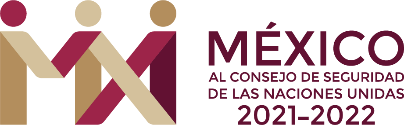 74 Asamblea General ONU / Política de Drogas
La perspectiva de los derechos humanos
Las actuales políticas de drogas violan los derechos humanos según la ONU (OACDH, CDH)  
El Consejo Ejecutivo de la ONU apoya la descriminalización de los usuarios de drogas (30 directores de agencias, programas, organismos subsidiarios)
Los Tratados Internacionales deben aplicarse sin infringir los derechos humanos
Propiciar políticas sustentadas en los derechos, la salud, el desarrollo sostenible, la pobreza, el género y la protección ambiental
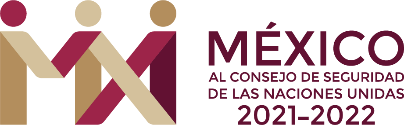 74 Asamblea General ONU / Política de Drogas
Propuestas de México

Una aplicación más humana de la ley
Privilegiar el enfoque de la salud pública más allá del discurso oficial
Diferenciar las substancias fiscalizadas para un control más eficaz
Atender las causas de la violencia mediante estrategias del desarrollo sostenible
Hacer más eficiente la coordinación internacional
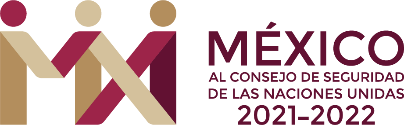 Salud Reproductiva / ONU / Controversias
Separar los derechos humanos (inalienables) de los derechos de las mujeres (derechos “ad hoc”, asumidos por jurisdicciones locales) 
Los derechos de las mujeres son derechos humanos, los derechos humanos son derechos de las mujeres, sin excepciones ni distinciones
Los servicios de salud sexual y reproductiva incluyen planificación familiar, prevención y tratamiento de VIH/SIDA, atención prenatal, prevención del embarazo en adolescentes y su interrupción en determinadas circunstancias, detección oportuna de cáncer de mama, etcétera
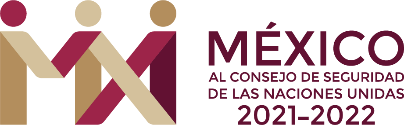 74 Asamblea General / Derechos Sexuales y Reproductivos
Posicionamiento de México 
Los servicios de salud sexual y reproductiva forman parte de la Cobertura Universal de Salud y de los Objetivos para el Desarrollo Sostenible 
Invertir en servicios de salud sexual y reproductiva es asequible, costo-efectivo y optimiza el uso de recursos económicos
Los servicios de salud sexual y reproductiva son ineludibles para atender las necesidades fundamentales de las mujeres, las adolescentes y las niñas
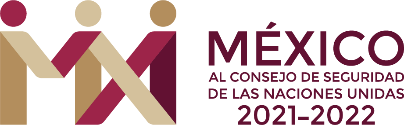